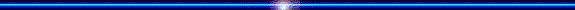 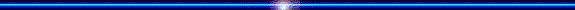 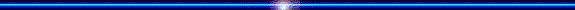 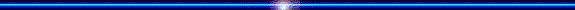 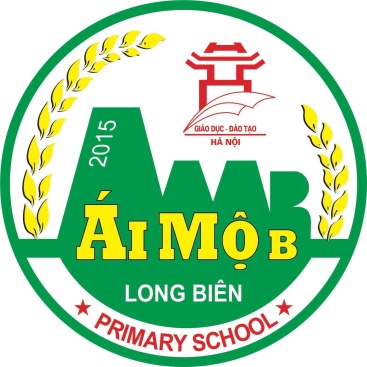 PHÒNG GIÁO DỤC VÀ ĐÀO TẠO QUẬN LONG BIÊN
TRƯỜNG TIỂU HỌC ÁI MỘ B
MÔN: TIẾNG VIỆT
PHÂN MÔN : LUYỆN TẬP
LỚP 2
Bài: Mở rộng vốn từ về cây cối.
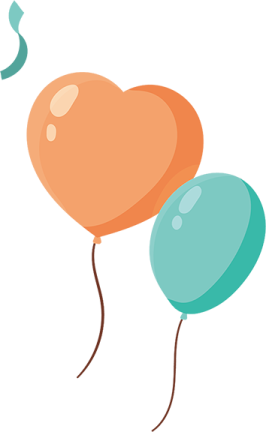 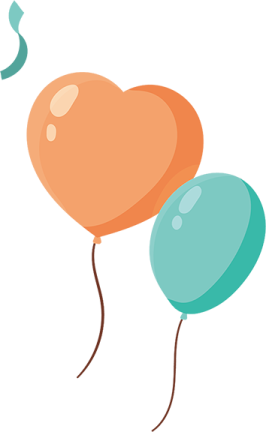 Hoạt động 1: Tìm từ ngữ chỉ cây cối
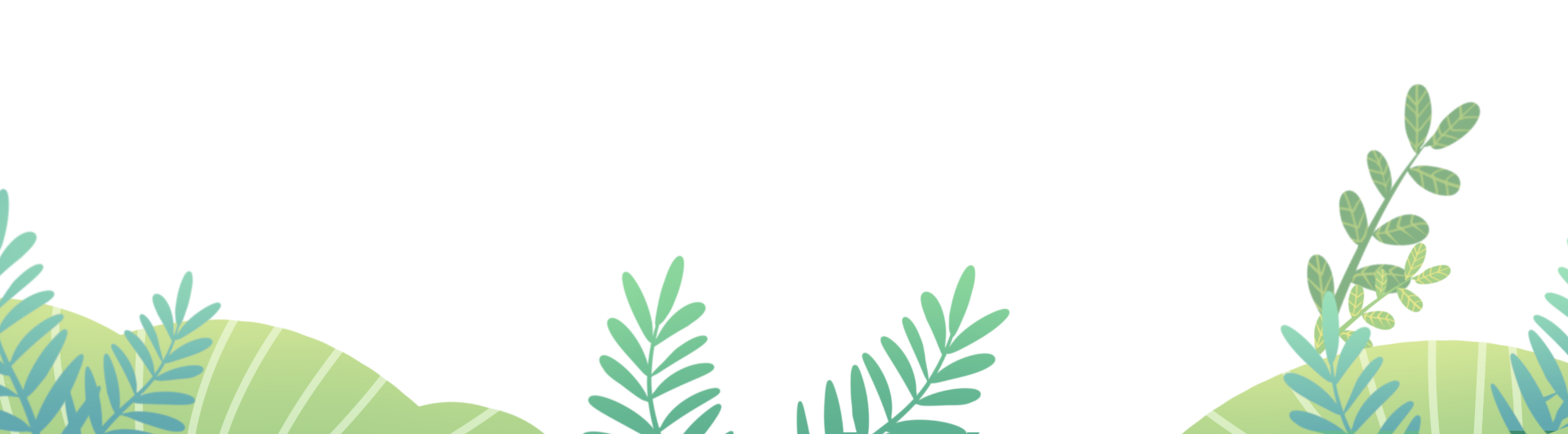 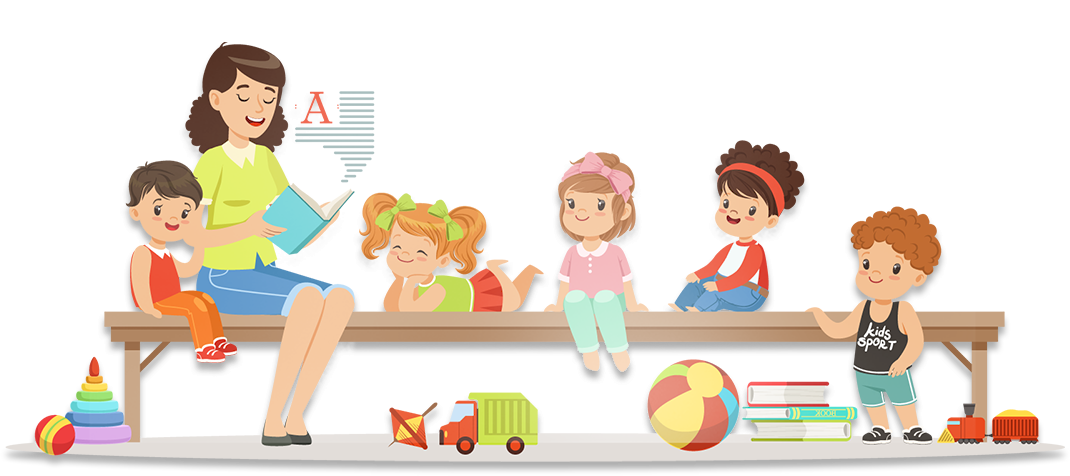 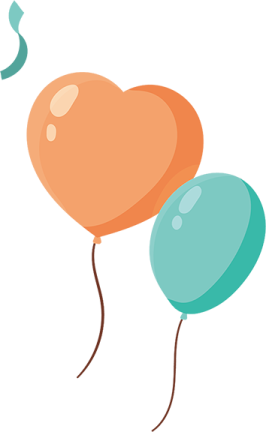 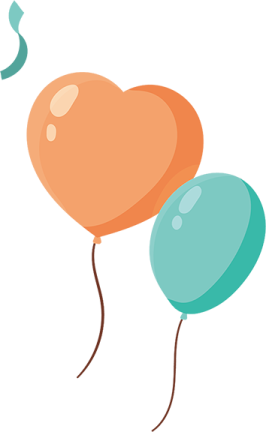 Hoạt động 2: Tìm những từ chỉ hoạt động chăm sóc cây
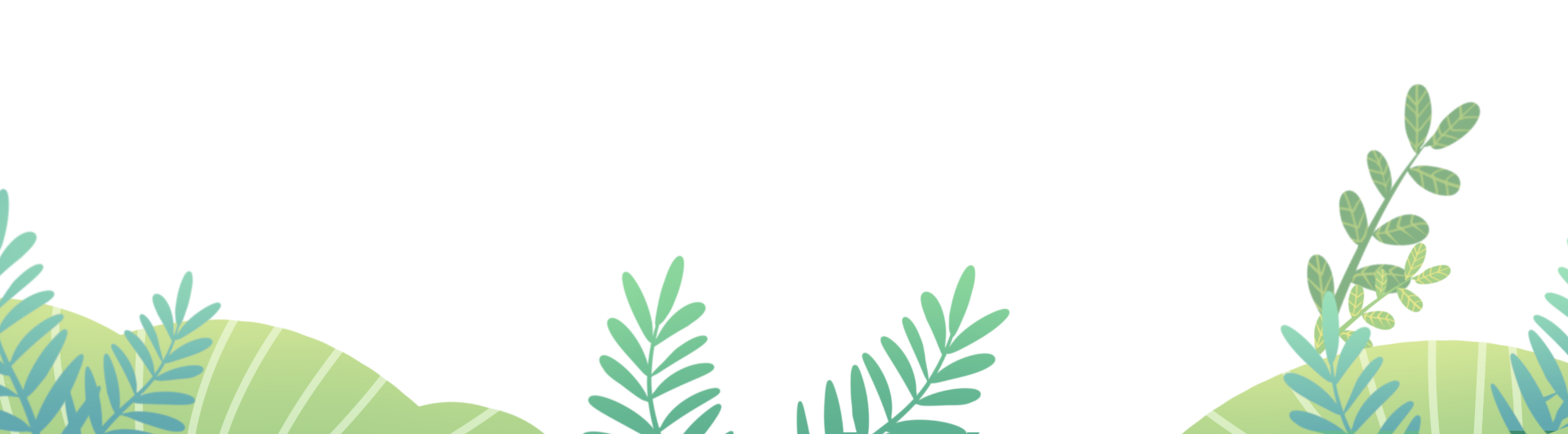 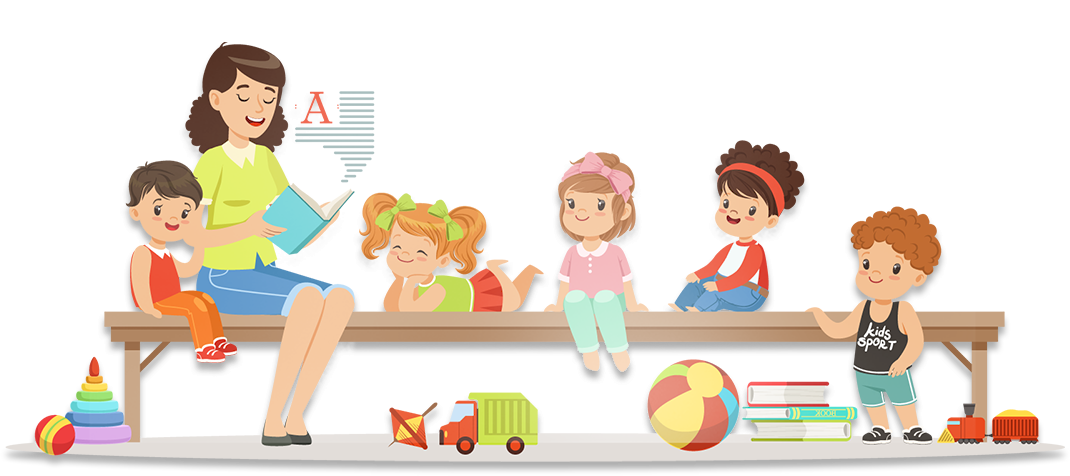 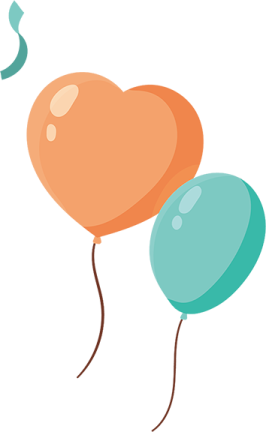 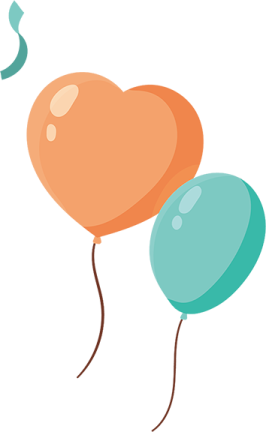 Những từ chỉ hoạt động chăm sóc cây
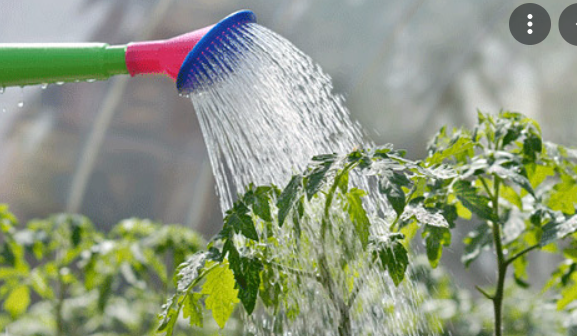 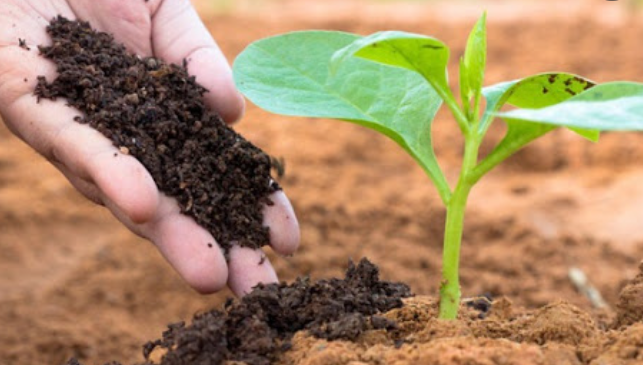 Bón phân
Tưới nước
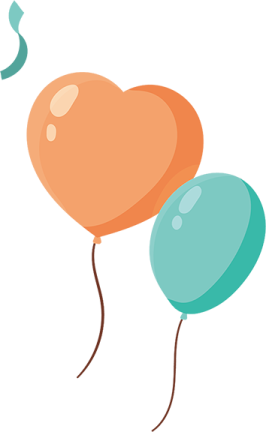 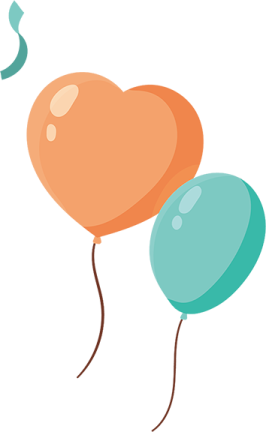 Những từ chỉ hoạt động chăm sóc cây
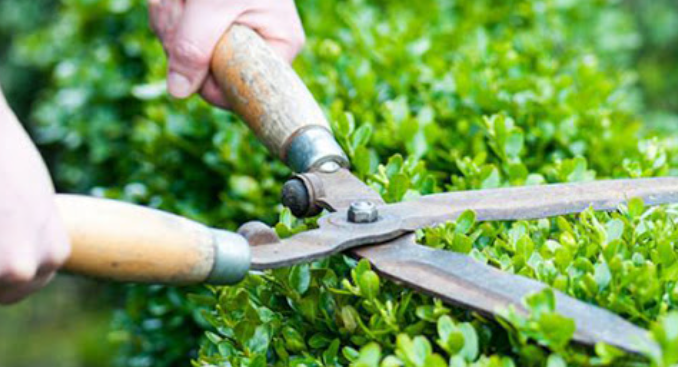 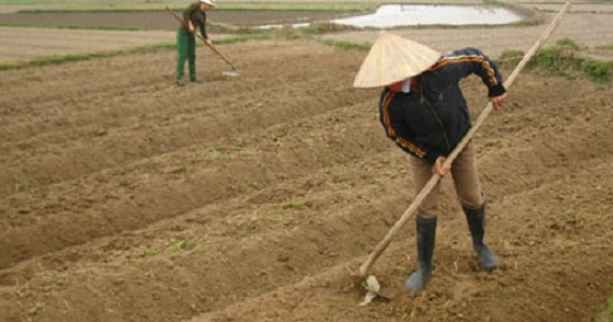 Cắt tỉa cây
Xới đất
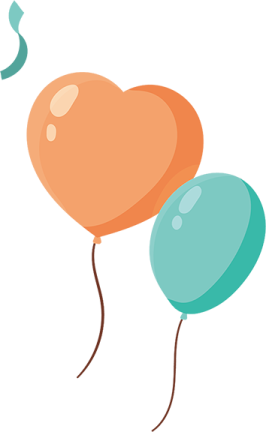 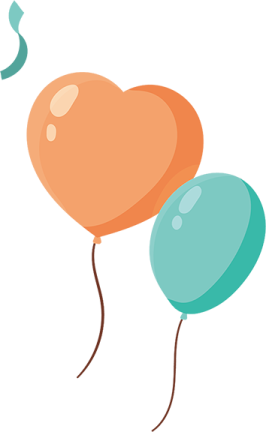 Những từ chỉ hoạt động chăm sóc cây
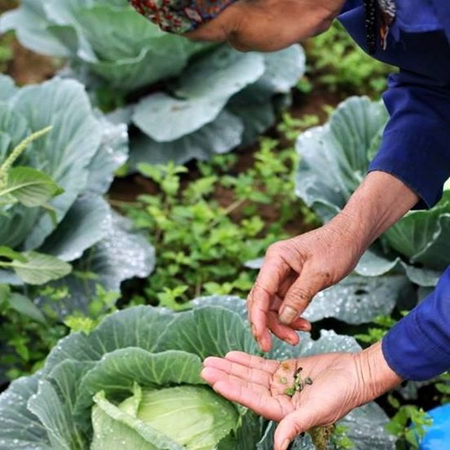 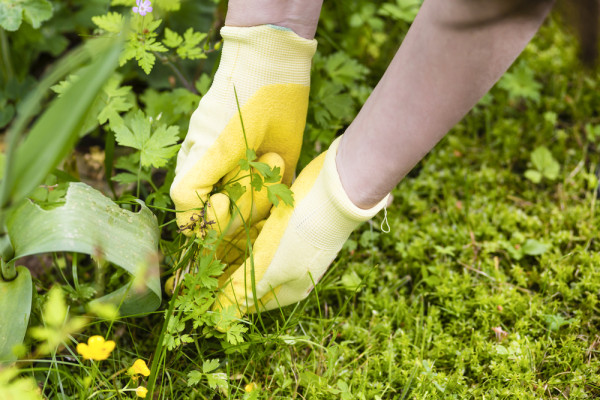 Nhổ cỏ
Bắt sâu
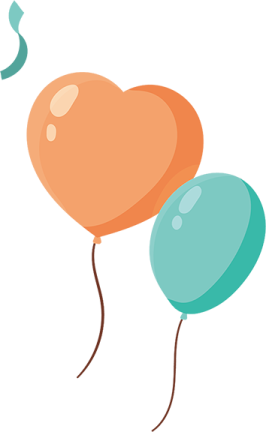 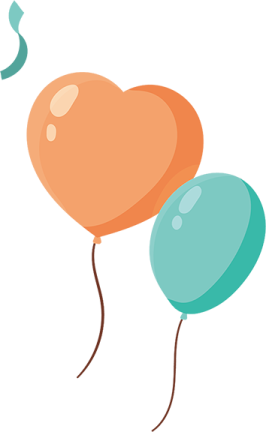 Hoạt động 3: Kết hợp từ ngữ ở cột A với cột B để tạo thành câu
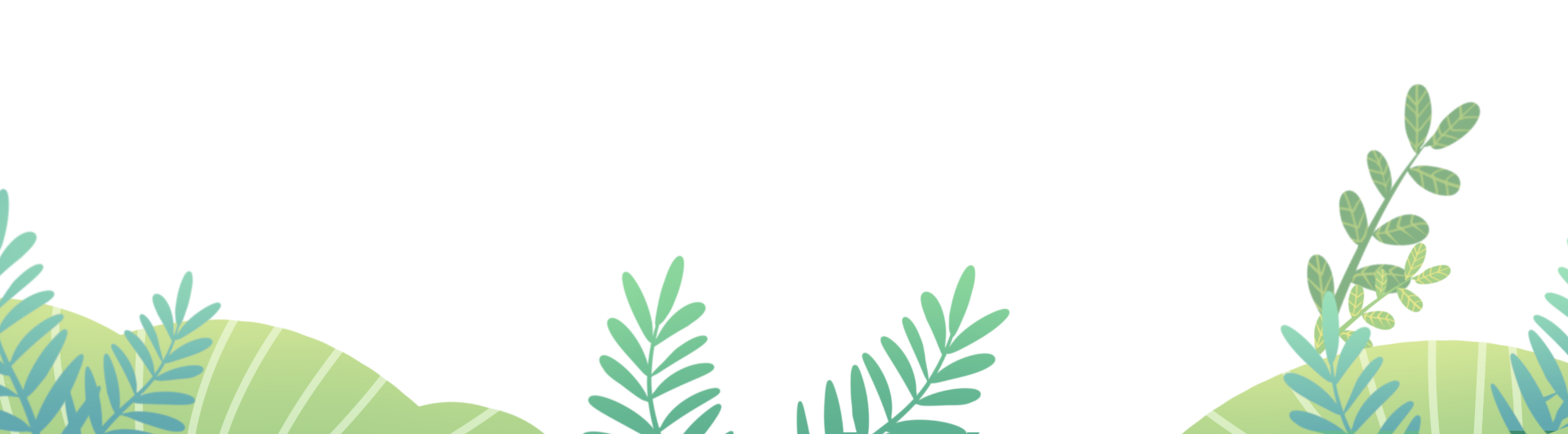 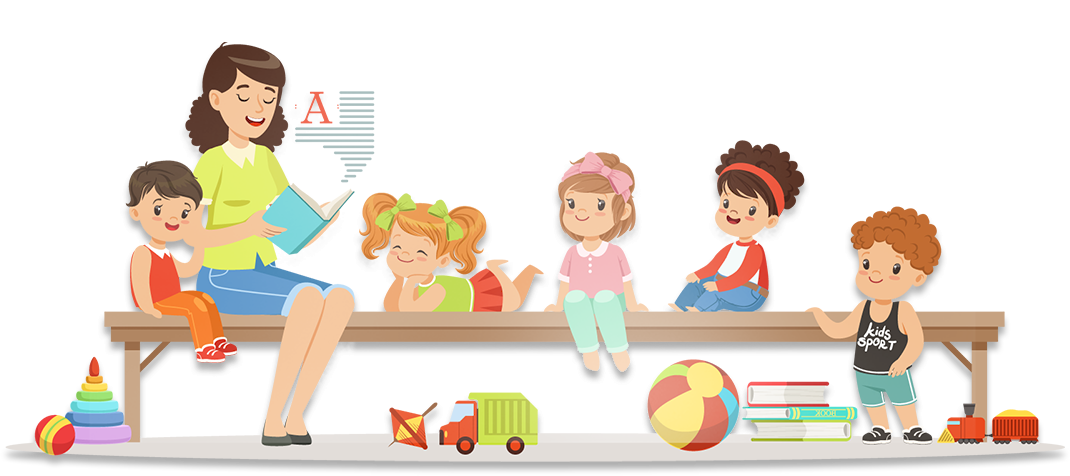 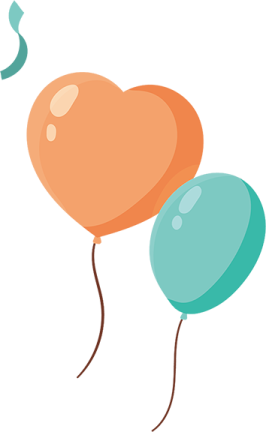 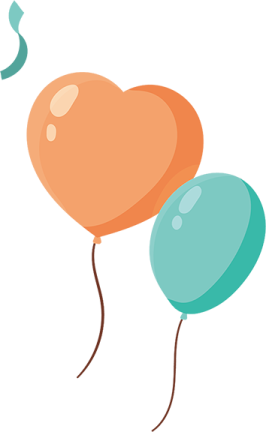 A
B
Chúng em trồng cây
để giúp thành phố thêm xanh
Ông cuốc đất
để bảo vệ cây
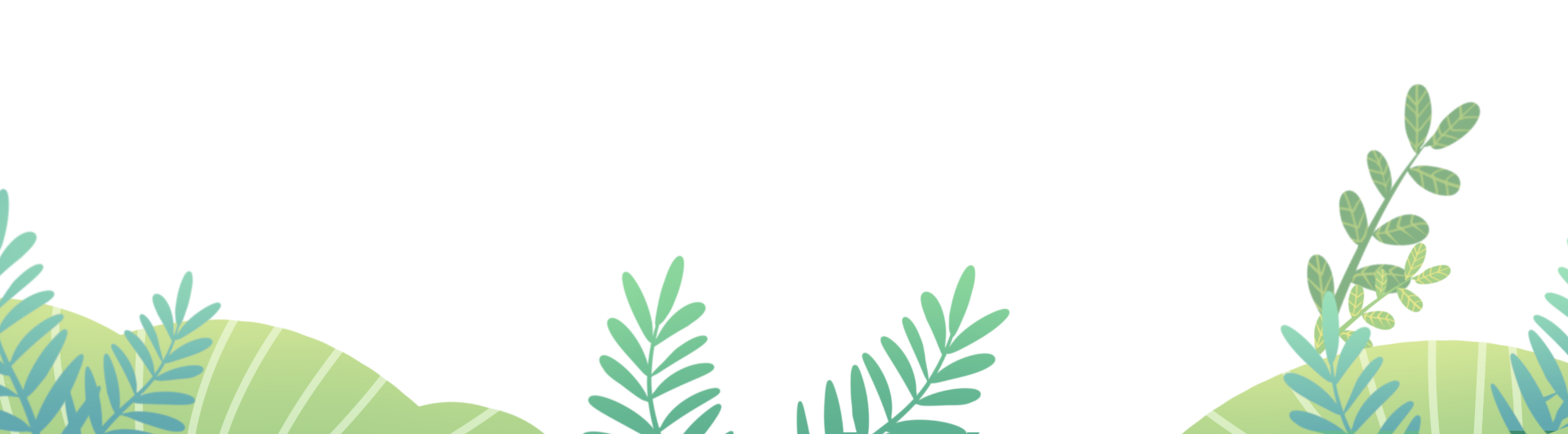 Công nhân đô thị làm rào chắn
để trồng rau
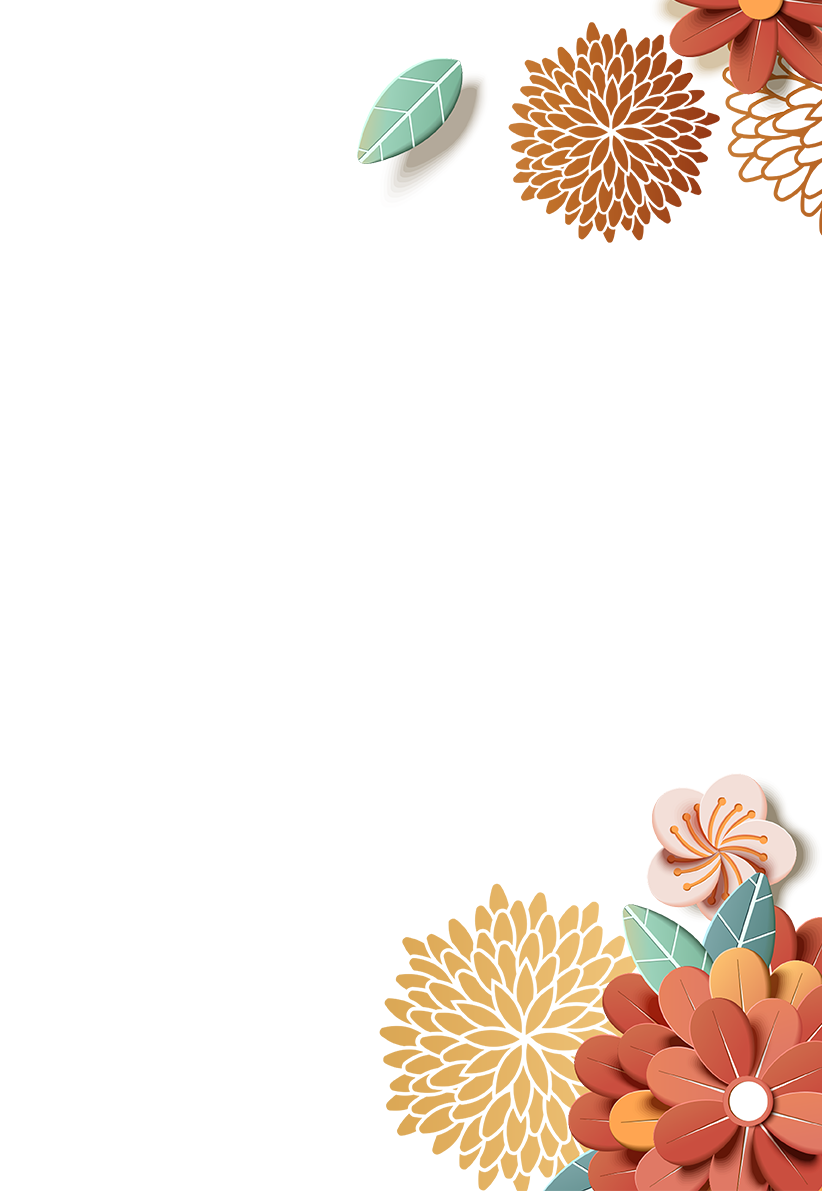 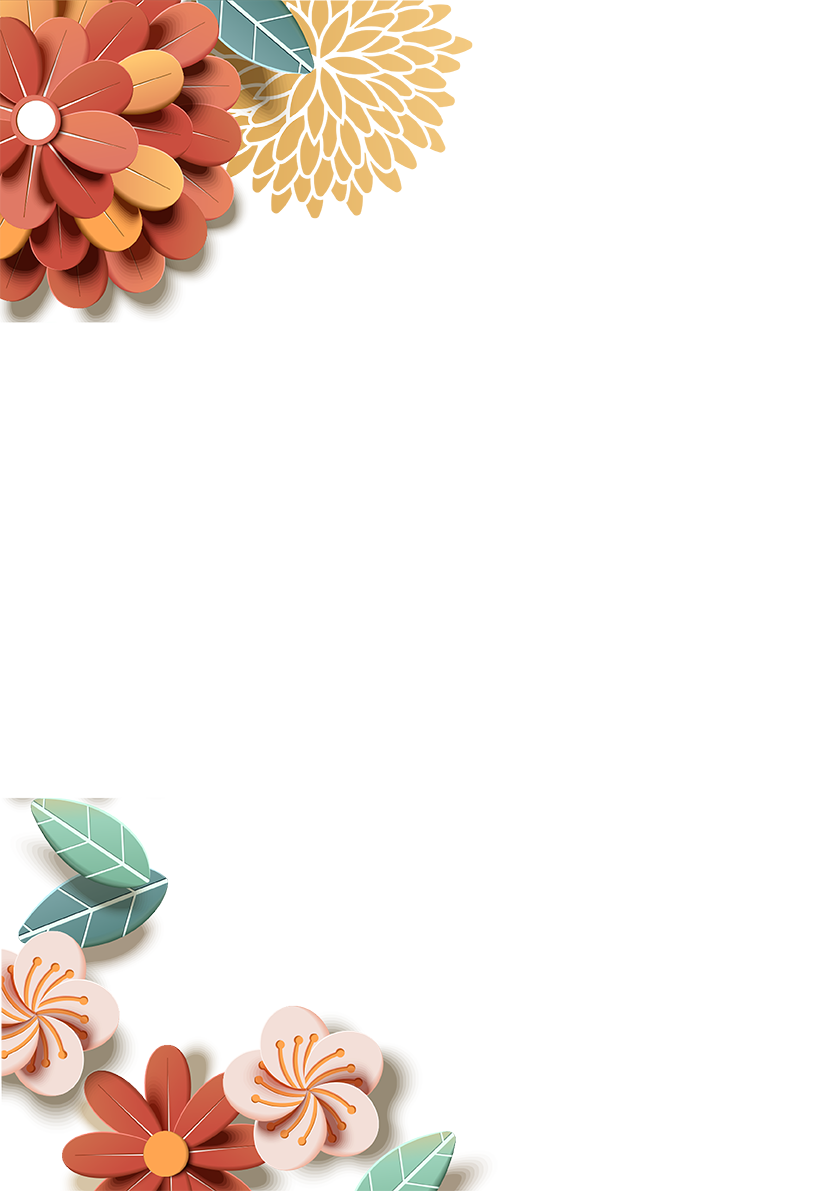 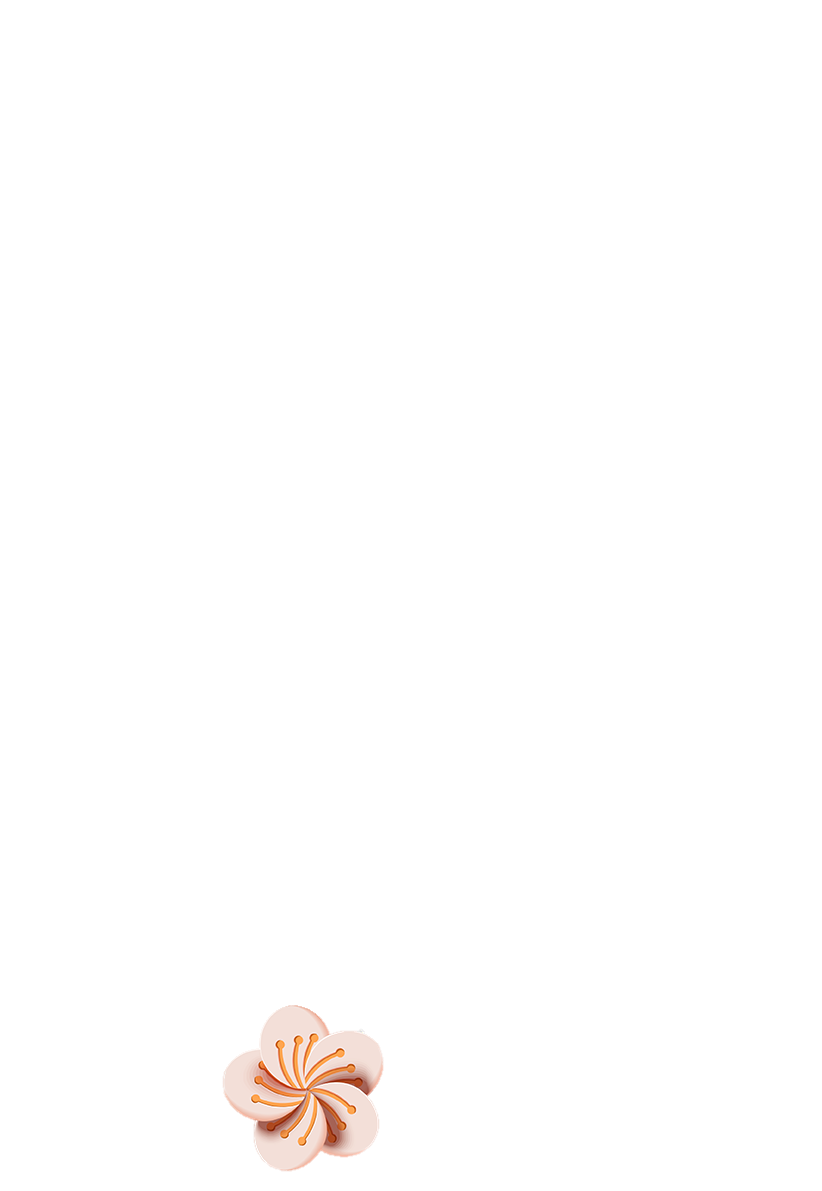 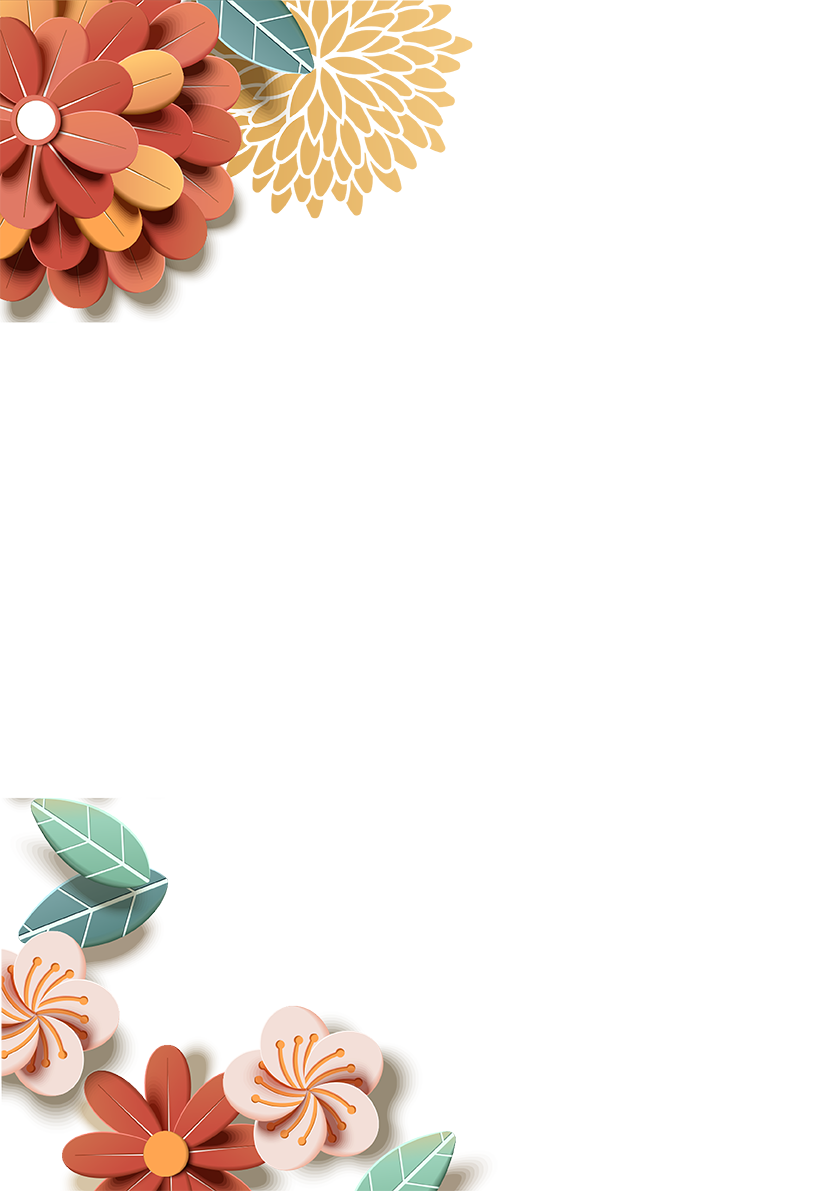 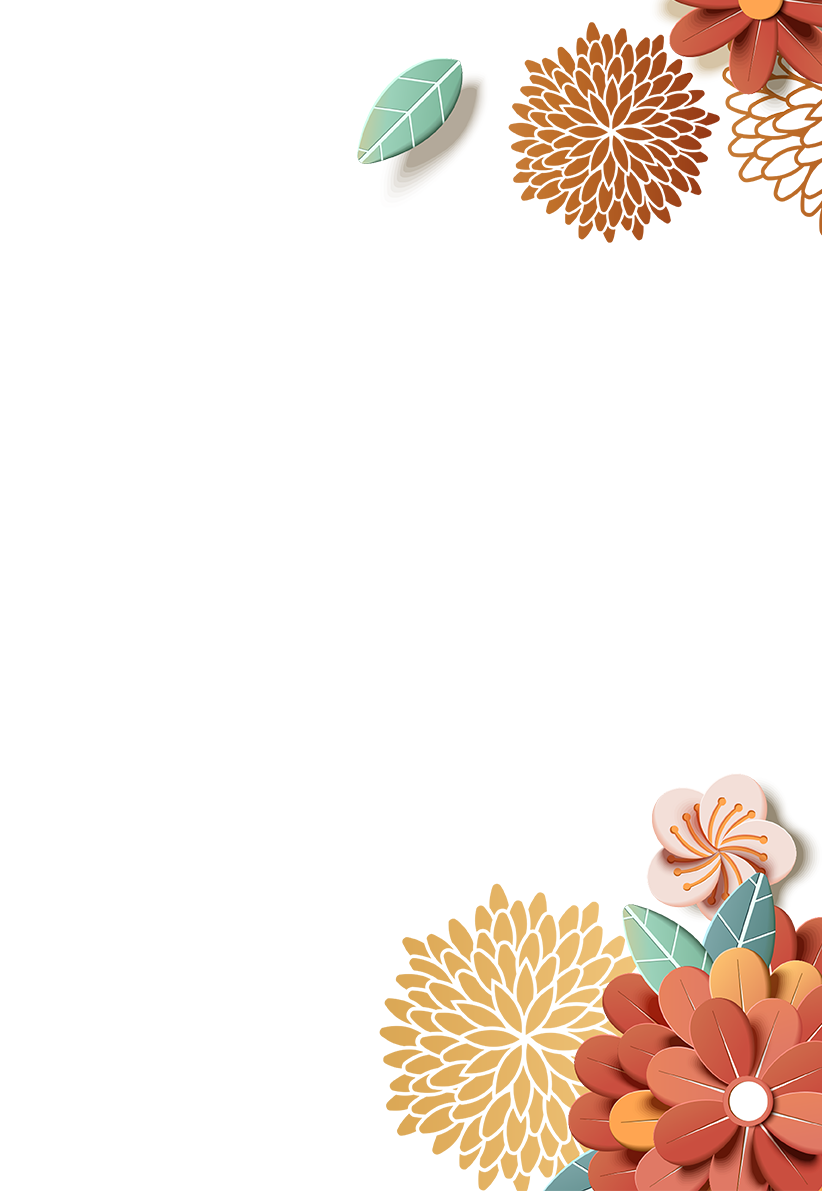 Củng cố bài học
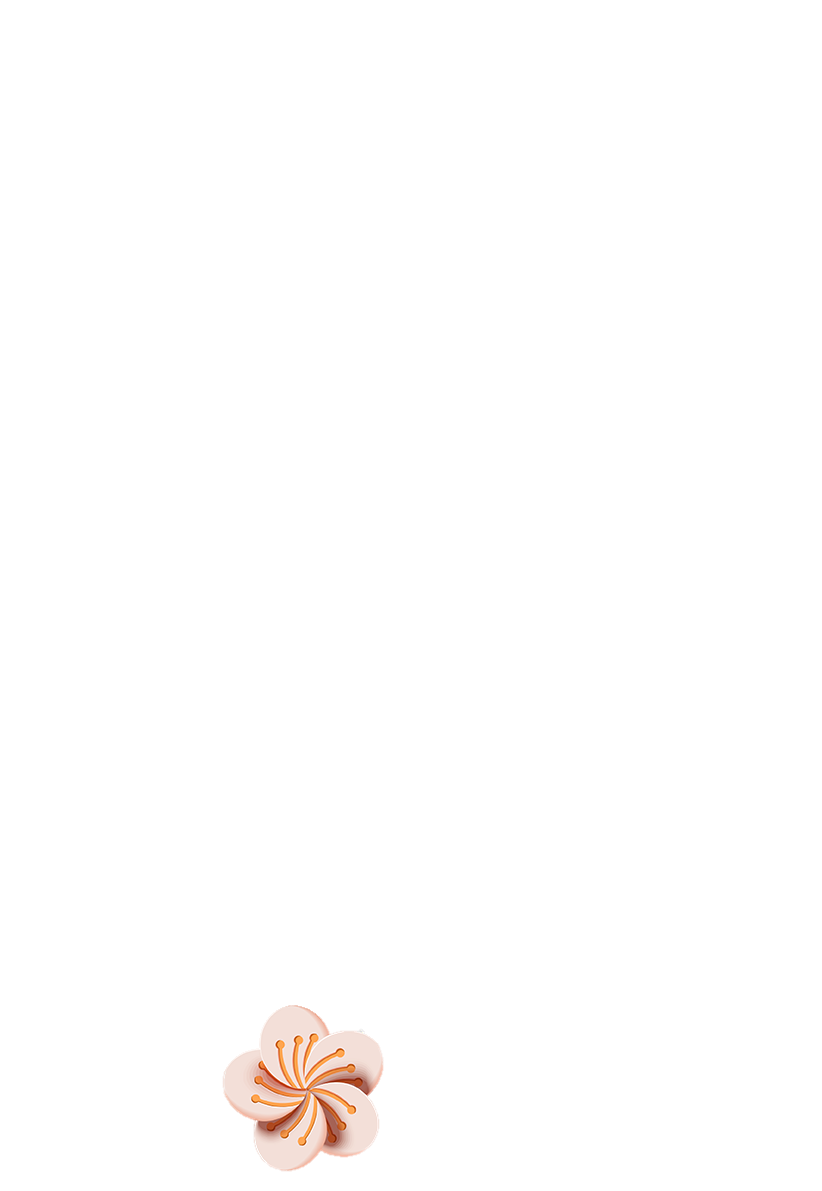